Figure 1. Familial otosclerosis and the next-generation sequencing approach for discovering causal variants. (A) ...
Hum Mol Genet, Volume 25, Issue 12, 15 June 2016, Pages 2393–2403, https://doi.org/10.1093/hmg/ddw106
The content of this slide may be subject to copyright: please see the slide notes for details.
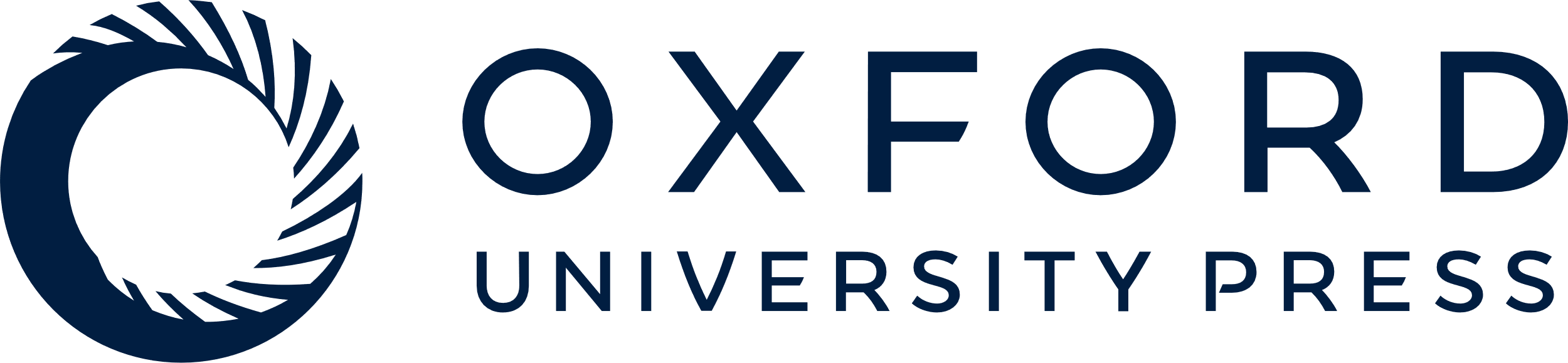 [Speaker Notes: Figure 1. Familial otosclerosis and the next-generation sequencing approach for discovering causal variants. (A) Schematic presenting the workflow implementing a combination of whole-exome sequencing, RNA-seq and functional analysis to identify disease-causing variants in familial otosclerosis. (B) Pedigree of Family B shows an autosomal dominant inheritance pattern, consistent with familial otosclerosis. A rare heterozygous missense variant, c.601G > A, was identified in SERPINF1. Open symbol, clinically unaffected; black symbol, confirmed otosclerosis; light grey symbol, other hearing loss; arrow, proband.


Unless provided in the caption above, the following copyright applies to the content of this slide: © The Author 2016. Published by Oxford University Press.This is an Open Access article distributed under the terms of the Creative Commons Attribution License (http://creativecommons.org/licenses/by/4.0/), which permits unrestricted reuse, distribution, and reproduction in any medium, provided the original work is properly cited.]